NAR Update
Katie Johnson
General Counsel & Chief Member Experience Officer
NATIONAL ASSOCIATION OF REALTORS®
NAR-DOJ Settlement
2
Outcomes
NAR has agreed to make certain changes to the REALTOR® Code of Ethics and MLS Policies to accommodate questions raised by the DOJ.

No immediate action is required.

Most of the changes seek to more explicitly state what is already the spirit and intent of NAR’s Code of Ethics and MLS Policies.

All changes are subject to both DOJ and NAR Board of Director approval.
Outcomes
NAR admits no liability, wrongdoing or truth of any allegations by the DOJ.

No fines or any payments are required.  

Allows NAR to remain focused on supporting our members as they preserve, protect and advance the American dream of homeownership.
Rule Change:  Disclosure of Commissions
NAR must adopt one or more Rules that:

Repeal any Rule that prohibits, discourages, or recommends against an MLS or MLS Participant publishing or displaying to consumers any MLS database field specifying compensation offered to other MLS Participants.

Require all Member Boards and MLSs to repeal any Rule that prohibits, discourages, or recommends against an MLS or MLS Participant publishing or displaying to consumers any MLS database field specifying compensation offered to other MLS Participants.

Require all MLS Participants to provide to Clients information about the amount of compensation offered to other MLS Participants.
5
Rule Change:  Prohibition on Advertising Services as Free
NAR must adopt one or more Rules that:

Repeal any Rule that permits all MLSs and MLS Participants, including buyer Brokers, to represent that their services are free or available at no cost to their Clients;

Require all Member Boards and MLSs to repeal any Rule that permits MLSs and MLS Participants, including buyer Brokers, to represent that their services are free or available at no cost to their Clients

Prohibit all MLSs and MLS Participants, including buyer Brokers, from representing that their services are free or available at no cost to their Clients.
6
Rule Change:  Filtering of MLS Listings
NAR must adopt one or more Rules that:

Require all Member Boards and MLSs to prohibit MLS Participants from filtering or restricting MLS listings that are searchable by or displayed to consumers based on the level of compensation offered to the buyer Broker or the name of the brokerage or agent

Repeal any Rule that permits or enables MLS Participants to filter or restrict MLS listings that are searchable by or displayed to consumers based on the level of compensation offered to the buyer Broker, or by the name of the brokerage or agent.
7
Rule Change:  Lockbox Access
NAR must adopt one or more Rules that:

Require that require all Member Boards and MLSs to allow any licensed real estate agent or agent of a Broker, to access, with seller approval, the lockboxes of those properties listed on an MLS.
8
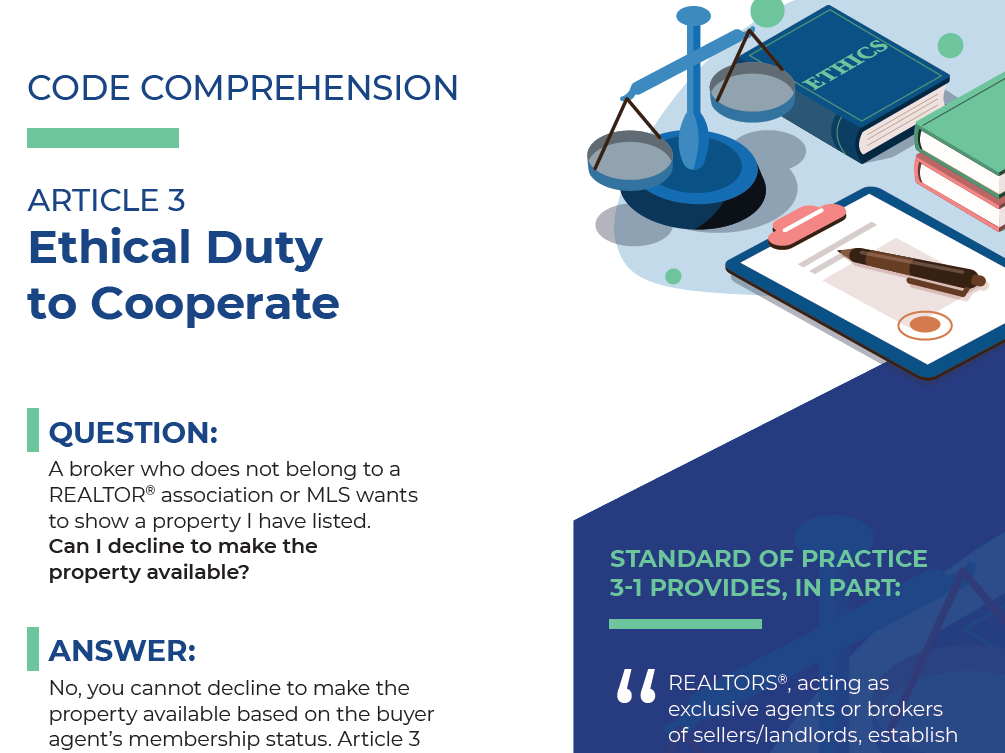 Article 3
Duty to Cooperate
https://www.nar.realtor/about-nar/governing-documents/code-of-ethics/code-comprehension-article-3-ethical-duty-to-cooperate
9
Next Steps
No immediate action required

Finalize proposed rule changes

NAR Board of Directors Meeting in Spring 2021 to approve rule changes

Implementation of final rules
Updated Information will be available on a dedicated page on the NAR website.


https://www.nar.realtor/2020-nar-doj-agreement-regarding-mls-rules
In other news on the LITIGATION FRONT
12
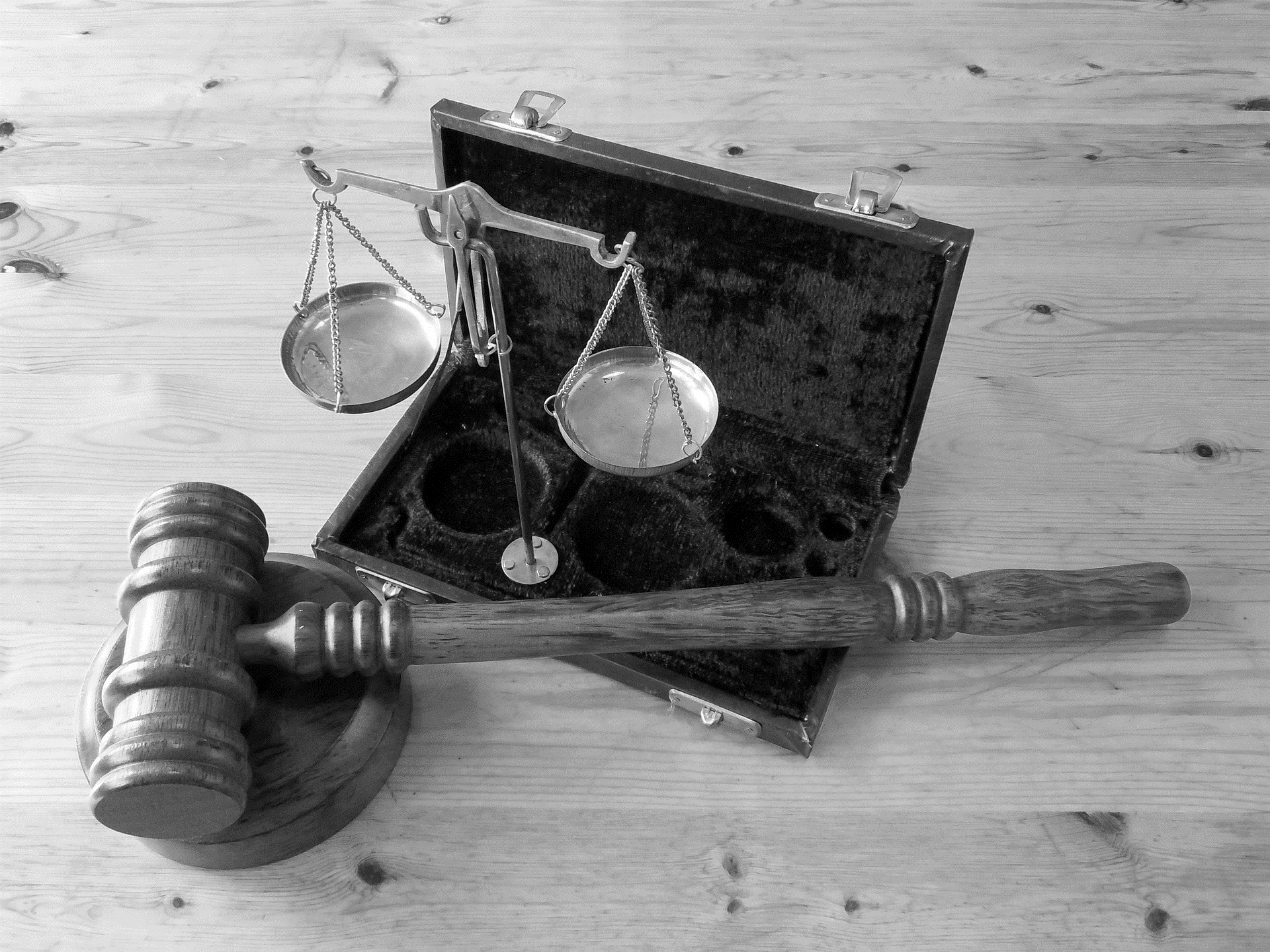 Moehrl v. National Association of REALTORS et al., Civil Action Nos.:1:19-cv-01610 and 1:19-cv-2544 (N.D. Ill. 2019) 

Sitzer v. National Association of REALTORS et al., Case No. 4:19-cv-00332-SRB (W.D. Mo. 2019)
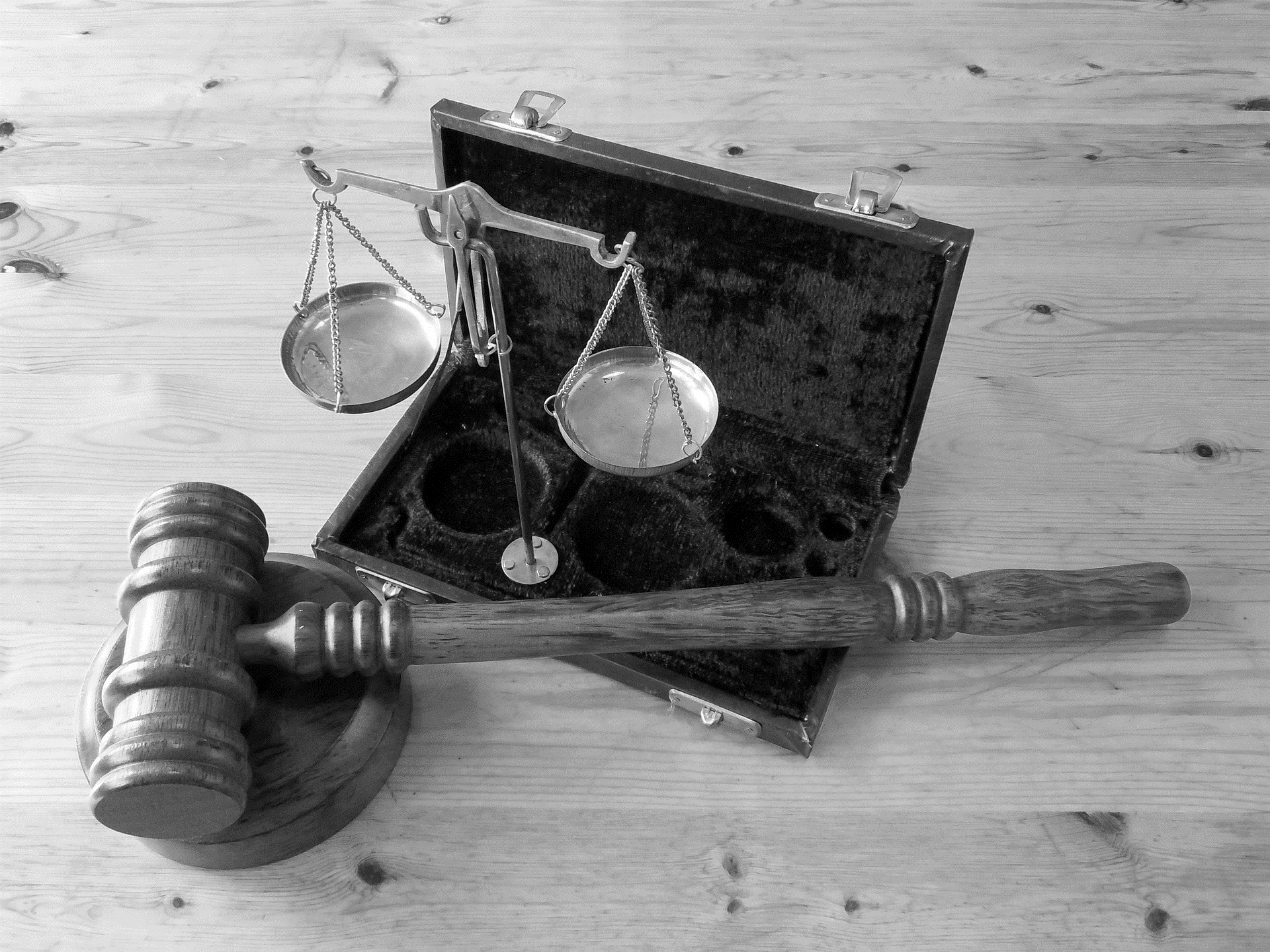 Leeder v. National Association of REALTORS et al., Civil Action No.:1:21-cv-00430 (N.D. Ill. Filed Jan. 25, 2021)
Our story
1
2
3
4
These lawsuits are wrong on the facts, wrong on the economics and wrong on the law.
Local, expert brokers play a crucial role in helping buyers and sellers achieve their goals.
REALTORS® are champions of homeownership, property rights and the communities they serve.
The MLS system and the way commissions are paid create competitive, efficient markets that benefit home buyers, sellers and small business.
CLEAR COOPERATION POLICY LAWSUITS
Clear Cooperation Policy
Adopted in November 2019, by the NAR Board of Directors (729-70) to provide crucial protection for consumers.

Provides greater transparency and competition between real estate listings and between brokers while still addressing privacy concerns.

Applies to listings that are publicly marketed and has no impact on properties sold exclusively within the listing brokerage. 

Promotes equal opportunity for all and Fair Housing!

Remains in effect and is not altered in any way by these lawsuits.
Filed on May 11, 2020

Plaintiff asserts that the Clear Cooperation Policy is anticompetitive

On May 27, 2020, the Court denied Plaintiff’s Motion for TRO Injunction

On July 16, the Court denied Plaintiff’s Motion for Preliminary Injunction 

On December 3, the Court granted Defendants’ Motion to Dismiss.

On January 13, 2021, TAN filed a Second Amended Complaint. 

On February 15, 2021, NAR filed a Motion to Dismiss the Second Amended Complaint.
Top Agent Network v. National Association of REALTORS® et al., Case No. 3:20-cv-03198 (N.D. Cal., 2020)
Filed on May 28, 2020

California Regional MLS, Midwest Real Estate Data, LLC., and Bright MLS, Inc. are also named defendants

The Plaintiff asserts that the Clear Cooperation Policy is anticompetitive

Plaintiff seeks a permanent injunction 

On February 3, 2021, the court granted NAR’s Motion to Dismiss the case with prejudice.
The PLS.com, LLC v. National Association of REALTORS® et al., Case No. 2:20-cv-04790 (C.D. Cal., 2020)
CHANGES TO THE CODE OF ETHICS AND PROFESSIONAL STANDARDS POLICIES
Approved by the NAR Board of Directors November 2020
20
HISTORY
The Code of Ethics was adopted in 1913 with the Golden Rule as its theme. It is premised upon moral integrity and competent service to clients as well as dedication to the public interest and welfare. The Code has been amended many times to reflect changes in the real estate marketplace, the needs of consumers, and the perceptions and values of society.

The NAR Professional Standards Committee met on October 5, 2020, to  consider recommendations from its Interpretations and Procedures  Advisory Board on the Code of Ethics’ applicability to discriminatory  speech and conduct.

The Committee approved the Advisory Board’s recommendations, and  six of them were presented to and approved by the NAR Board of  Directors at their November 13, 2020 meeting.
REALTORS® should recognize that the interests of the nation and its citizens require the highest and best use of the land and the widest distribution of land ownership. . . Such interests impose obligations beyond those of ordinary commerce. They impose grave social responsibility and a patriotic duty to which REALTORS® should dedicate themselves, and for which they should be diligent in preparing themselves. REALTORS®, therefore, are zealous to maintain and improve the standards of their calling and share with their fellow REALTORS® a common responsibility for its integrity and honor.

Preamble, Code of Ethics and Standards of Practice of the National Association of REALTORS®
22
[Speaker Notes: Replace “rights” with “equality”, “humanity”, or “dignity”.]
New Standard of Practice 10-5

Flows from requirement to not deny equal professional services or be  parties to a plan to discriminate.

The public posting of hate speech would reveal bias against protected  classes.

Thus, public posting of hate speech could result in REALTORS® not taking  clients from certain protected classes or not treating clients equally.

Such actions would violate the Fair Housing Act due to overt  discrimination or disparate impact.
The purpose of this law is simple; it does not restrict the freedom of any American, so long as he respects the rights of others. 

President Lyndon B. Johnson, upon signing the Civil Rights Act of 1964
24
[Speaker Notes: Replace “rights” with “equality”, “humanity”, or “dignity”.]
New Standard of Practice 10-5, Adopted and Effective  November 13, 2020

REALTORS® must not use harassing speech, hate  speech, epithets, or slurs based on race, color, religion,  sex, handicap, familial status, national origin, sexual  orientation, or gender identity.
NAR’s Code of Conduct and Anti-Harassment Policy

Harassment includes inappropriate conduct, comment,  display, action, or gesture based on another person’s  sex, color, race, religion, national origin, age, disability,  sexual orientation, gender identity, and any other  protected characteristic.
Examples of harassment include but are not limited to

Epithets, slurs or negative stereotyping; threatening,  intimidating or hostile acts; denigrating jokes; and the  display or circulation of written or graphic material that  denigrates or shows hostility toward an individual or  group based on a protected characteristic.
Merriam Webster's Dictionary defines hate speech as:

Speech that is intended to insult, offend, or intimidate a  person because of some trait (as race, religion, sexual  orientation, national origin or disability).
Merriam Webster’s Dictionary defines epithet and slur:

Epithet: 1a: a characterizing word or phrase accompanying  or occurring in place of the name of a person or thing; b. a  disparaging or abusive word or phrase.

Slur: 1a. insulting or disparaging remark or innuendo:  ASPERSION, b. a shaming or degrading effect: STAIN,  STIGMA.
29. Applicability of the Code of Ethics to non-real  estate-related activities

While REALTORS® are encouraged to follow the  principles of the Code of Ethics in all of their
activities, a A REALTOR® shall be subject to disciplinary  action under the Code of Ethics only with respect to real  estate-related all of their activities. and transactions  involving the REALTOR®.
Expanded definition of the public trust:

Expanded definition includes all discrimination against the  protected classes under Article 10 and all fraud.

Associations would be required to share with the state licensing  authority final ethics decisions holding REALTORS® in violation of  the Code of Ethics in instances involving real estate-related  activities and transactions and where there is reason to believe the  public trust, as expanded, may have been violated.
New professional standards policies are not retroactive

Standard of Practice 10-5 (and all other changes)
apply only to conduct that occurs November 13, 2020 and  thereafter.
HELPFUL RESOURCES
FAQs regarding the policies passed by the NAR Board of Directors:
https://www.nar.realtor/national-leadership/committee-members-liaisons/code-of-ethics-professional-standards-policies

Videos: 
Interpretations and Procedures Advisory Board member Bruce Aydt (MO) explain the Advisory Board’s recommendations. 
2020 Chair of NAR's Professional Standards Committee Matt Difanis (IL) addresses whether the status quo is even a problem with respect to housing discrimination and racial equity issues. 
REALTORS® sharing their experiences on Race, Real Estate, and Association Leadership.

Monthly Training Sessions: 
Sign up for NAR’s free monthly training sessions that provide guidance on the recent changes to the Code of Ethics and an opportunity to ask questions of our policy experts. Recordings of past sessions are  available on this page as well:

www.nar.realtor/events/breaking-down-the-changes-to-the-code
Katie Johnson
General Counsel & Chief Member Experience Officer

 EMAIL: kjohnson@nar.realtor 

 PHONE:  312-329-8372